ÔN TẬP CHƯƠNG I: 
NGUYÊN TỬ, SƠ LƯỢC VỀ 
BẢNG TUẦN HOÀN CÁC NGUYÊN TỐ HOÁ HỌC
(tiết 2)
Luyện tập
Bài 1:	Em hãy điền vào chỗ trống các từ, cụm từ thích hợp sau để được câu hoàn chỉnh
 
 
 
 
Nguyên tử là hạt (1) …………………….…..…  và (2) …………………….…..Theo Rutherford – Bohr, nguyên tử có cấu tạo gồm 2 phần là (3) …………………………… (mang (4) ……..…………………….) và (5) …………………..… tạo bởi (6) …………………………. mang (7) …………………………………).
Trong nguyên tử, các electron (8) ……………… xung quanh hạt nhân và (9) ……………………………………….. thành từng lớp.
vô cùng nhỏ
trung hoà về điện
hạt nhân
điện tích dương
vỏ nguyên tử
các electron
điện tích âm
sắp xếp
Bài 2:	Quan sát Hình 2.4 và cho biết:
 
 
Hạt nhân nguyên tử có một hay nhiều hạt? .......................................
Các hạt đó thuộc cùng một loại hạt hay nhiều loại hạt?.......................
Số đơn vị điện tích hạt nhân của helium bằng bao nhiêu?........................
Điện tích hạt nhân của của helium bằng bao nhiêu?............................
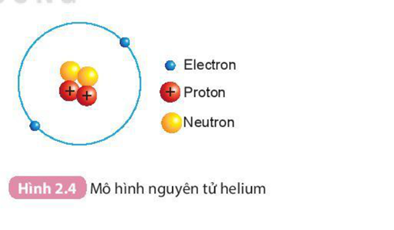 Có nhiều loại hạt
thuộc 2 loại hạt
2
+2
Bài 3: Hoàn thành thông tin trong bảng sau
+1
1
6
+6
15
15
+7
7
+13
13
26
26
19
+19
Bài 4: Dựa vào mô hình nguyên tử của các nguyên tử carbon, nitrogen, oxygen
 theo Hình 2.5.
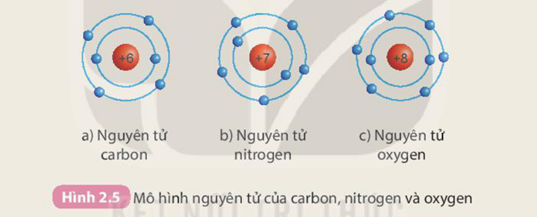 Hãy hoàn thành thông tin trong bảng sau
6
2
6
4
8
8
2
6
7
7
2
5
H 1: Hạt nhân nguyên tử được tạo nên từ những hạt chủ yếu nào ?
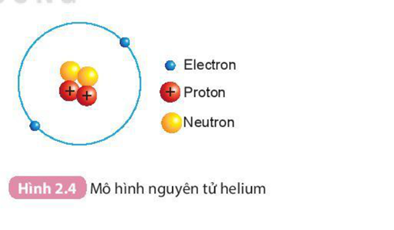 Hạt nhân nguyên tử được tạo nên từ hạt 
proton (p) (mang điện tích dương) và 
hạt neutron (n) (không mang điện)
H2: Hãy nêu số proton của nguyên tử Mg, P, Br...?
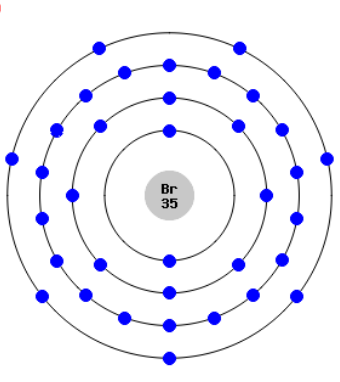 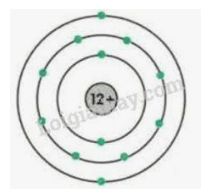 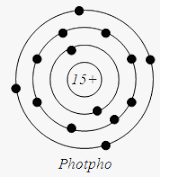 Nguyên tử Mg
Nguyên tử P
Nguyên tử Br
H3: Làm thế nào để biểu diễn 7 nguyên tử Oxygen, 5 nguyên tử Lithium...?
Đáp án:
7 O
7 nguyên tử Oxygen:
5 Li
5 nguyên tử Lithium:
H4: Đọc số nguyên tử của các ký hiệu : 3 H, 4 O, 6 Ca, 7C...?
Đáp án:
3 H
3 nguyên tử hiđrogen:
4 O
4 nguyên tử oxygen:
6 Ca
6 nguyên tử calcium:
7 nguyên tử carbon:
7C
H5: Quan sát Hình 2.6 và cho biết:nguyên tử chlorine có bao nhiêu lớp electron. Mỗi lớp có bao nhiêu electron?
 
Số electron ở lớp thứ nhất:.............................
 
Số electron ở lớp thứ hai:................................
 
Số electron ở lớp thứ ba:.................................
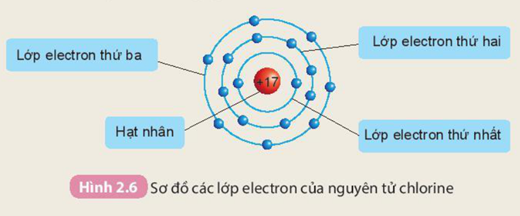 2 e
8 e
7 e
Hướng dẫn về nhà
+ Học bài, xem lại các bài đã học ở chương 1
+ Hoàn thiện các bài tập trong phiếu học tập.
Tài liệu được chia sẻ bởi Website VnTeach.Com
https://www.vnteach.com
Một sản phẩm của cộng đồng facebook Thư Viện VnTeach.Com
https://www.facebook.com/groups/vnteach/
https://www.facebook.com/groups/thuvienvnteach/